Депрессия. Способы преодоления.
По материалам книги Саши Скочиленко
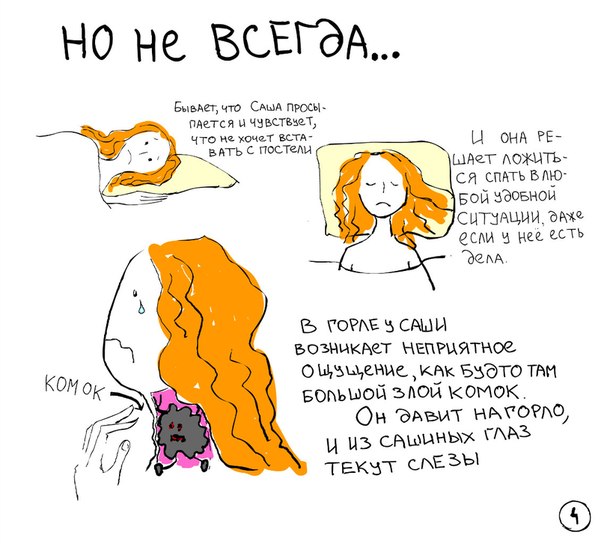 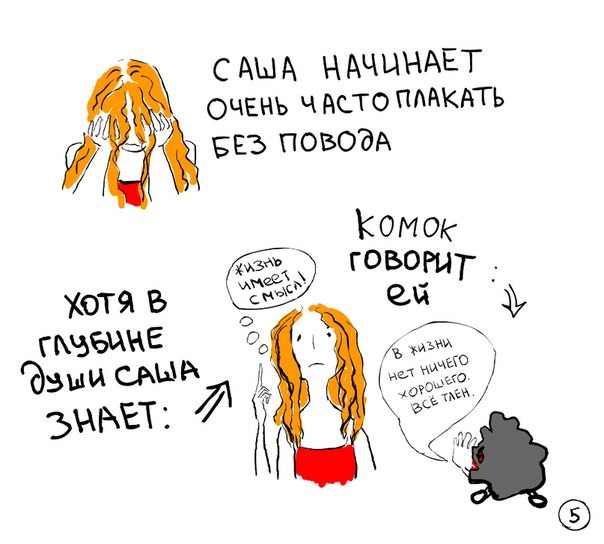 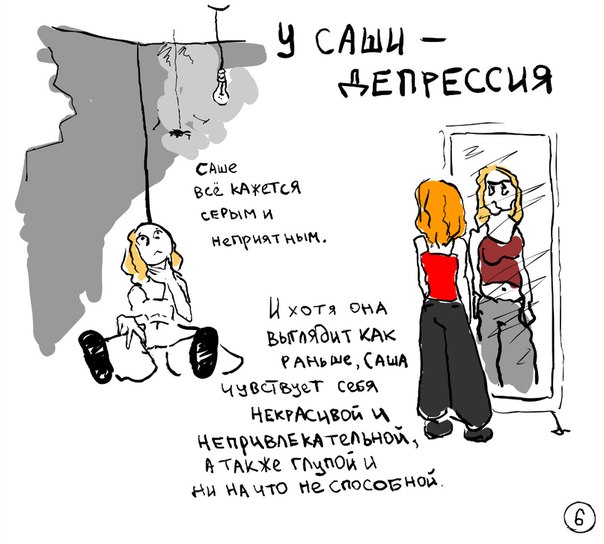 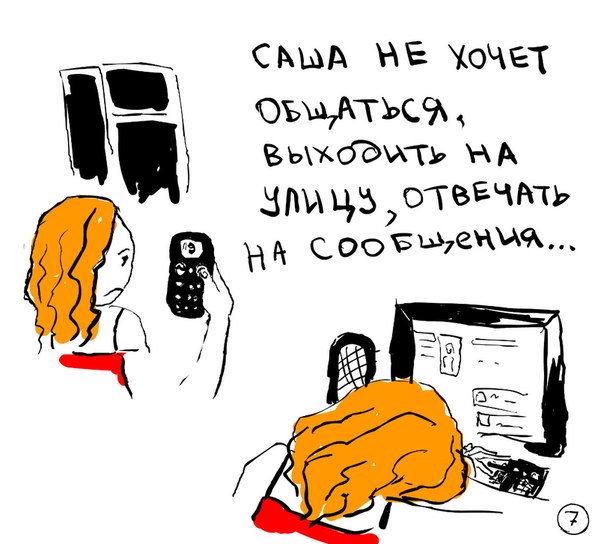 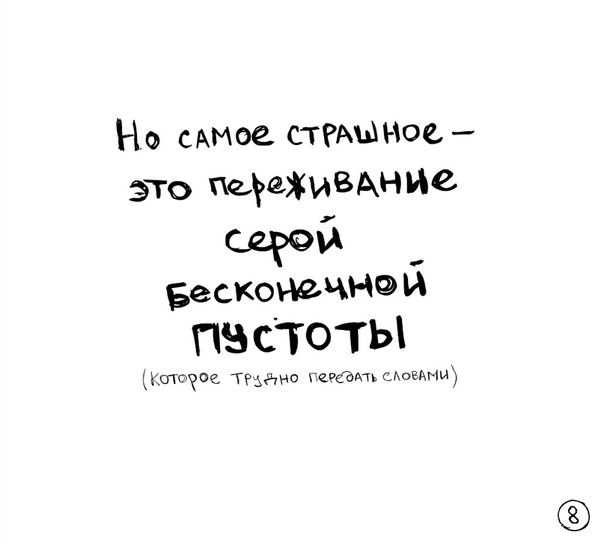 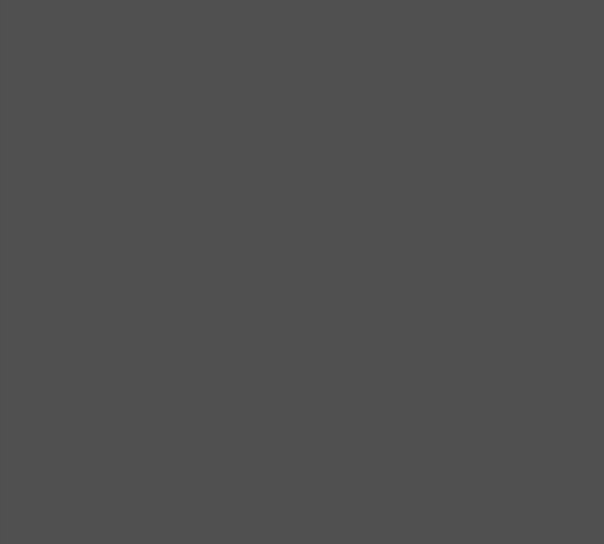 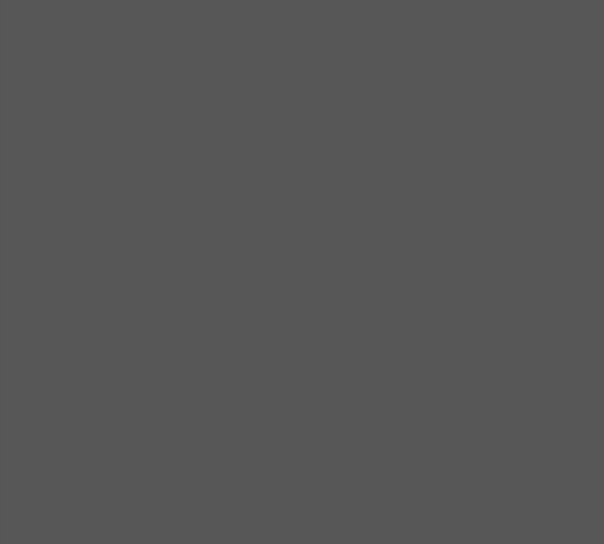 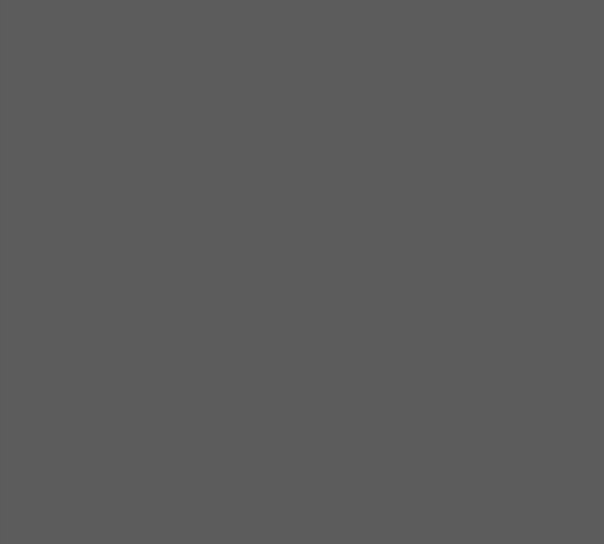 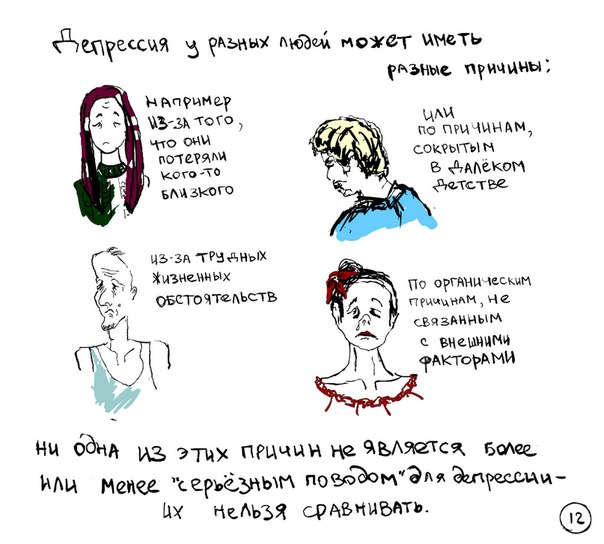 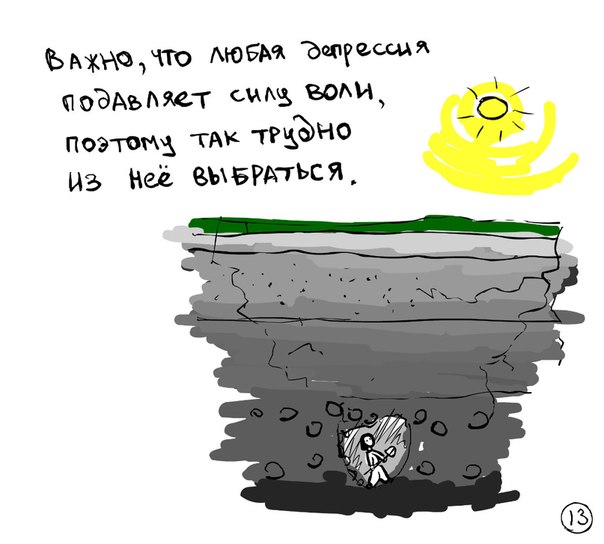 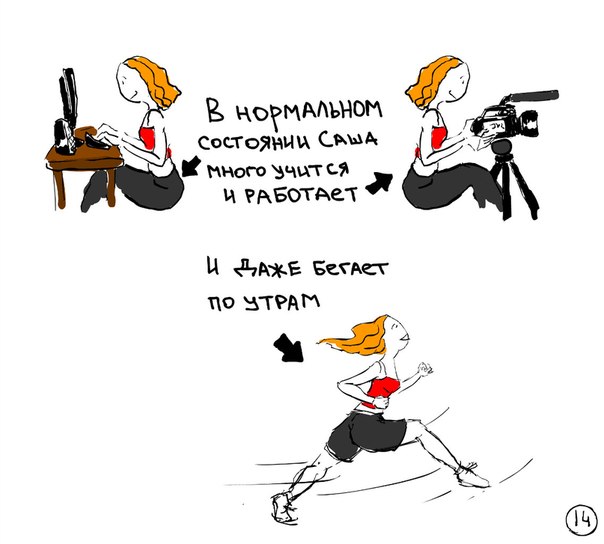 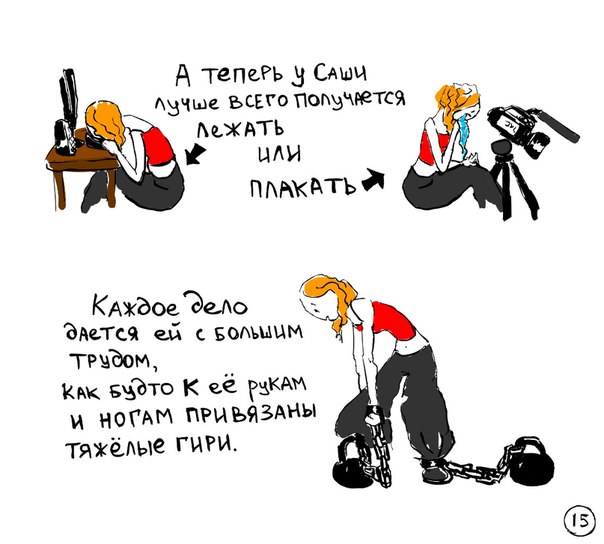 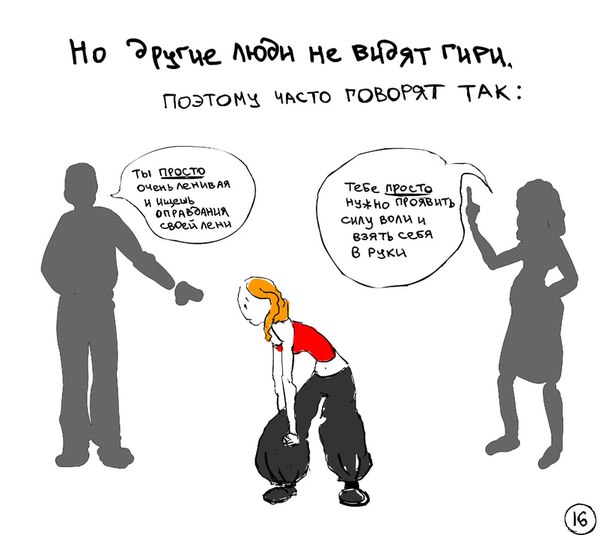 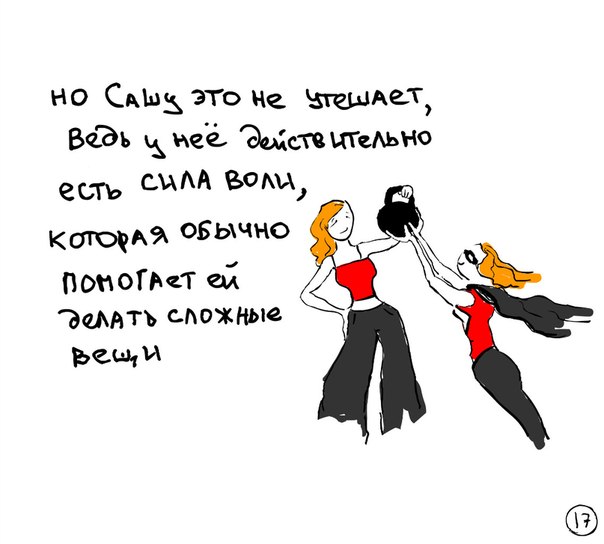 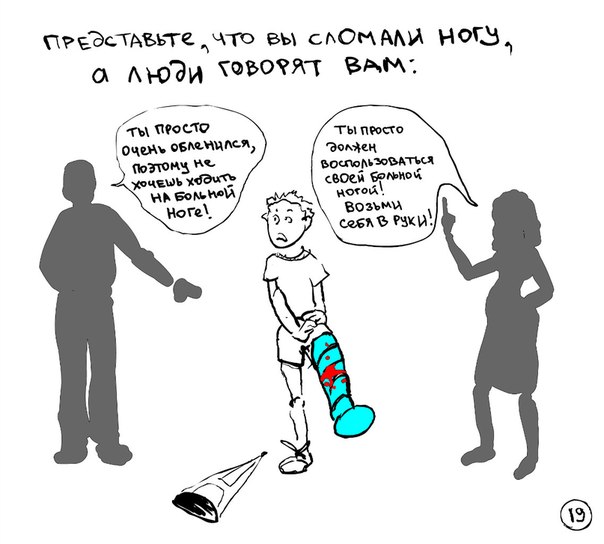 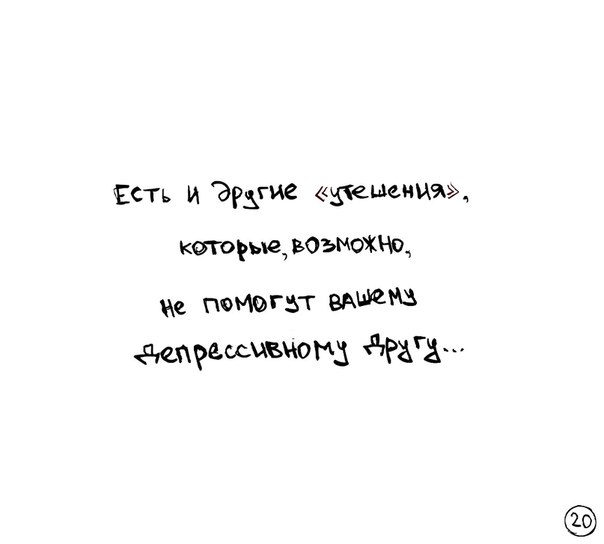 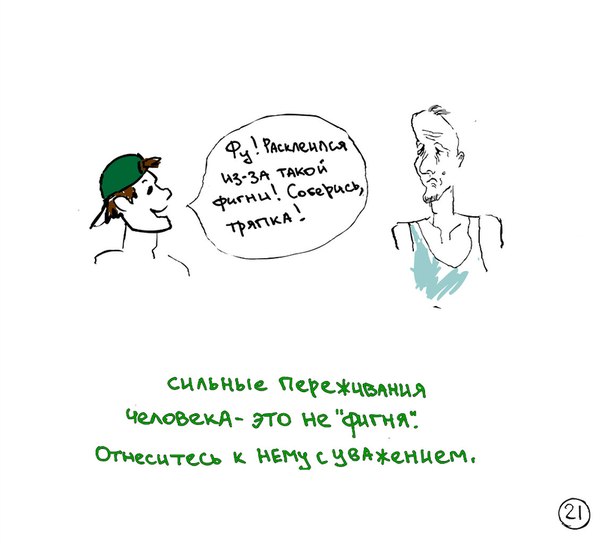 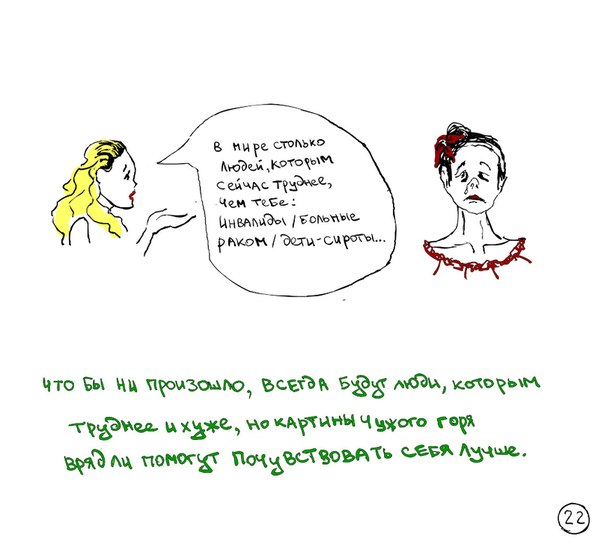 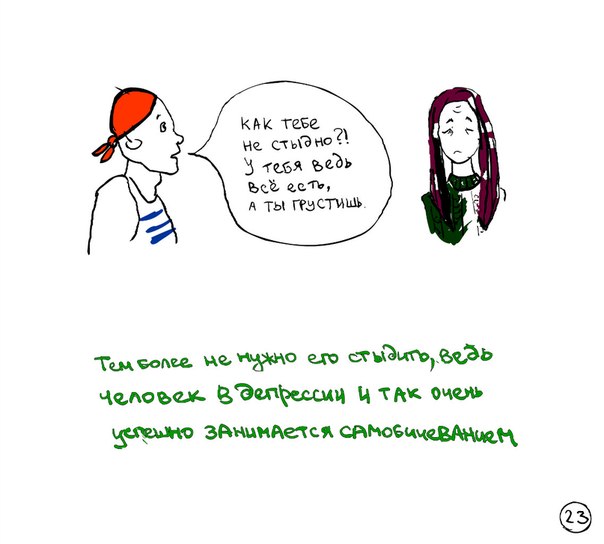 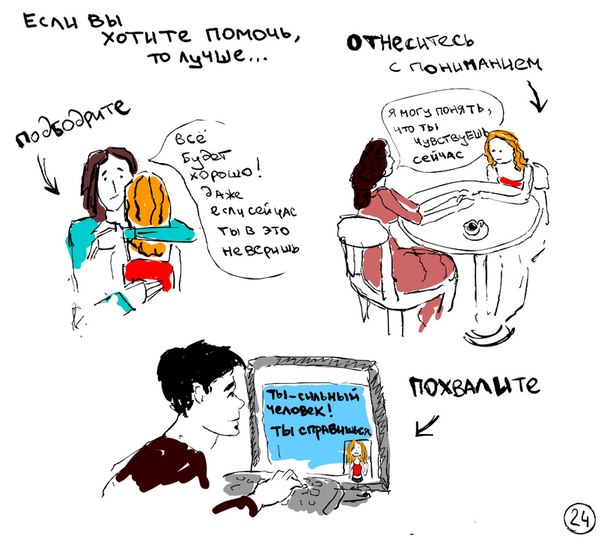 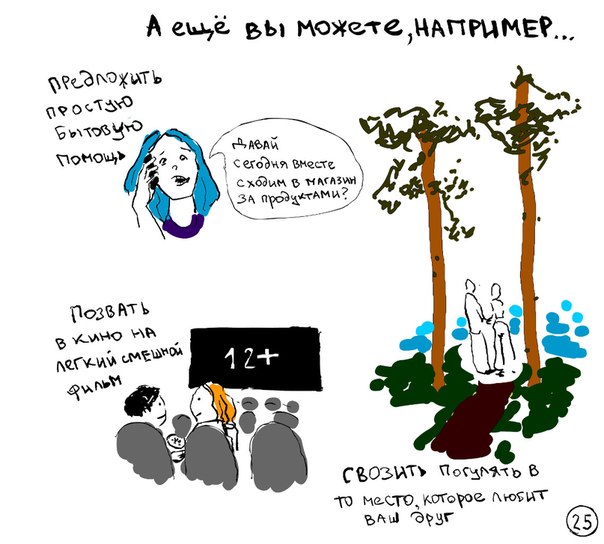 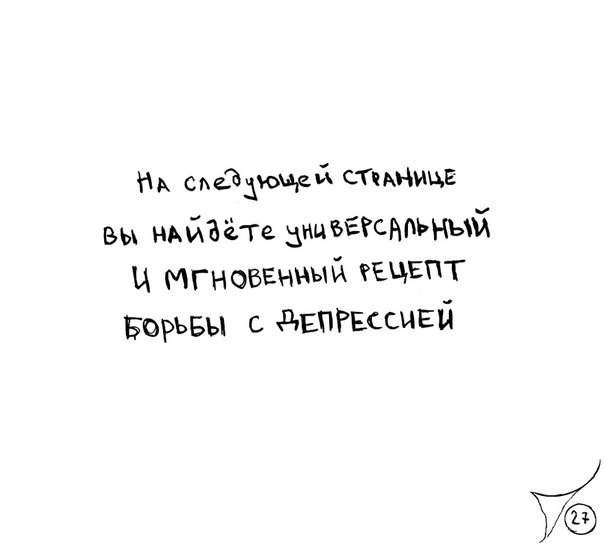 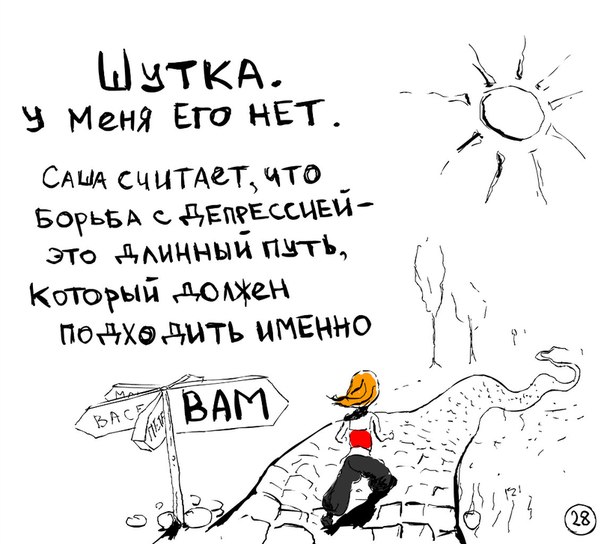 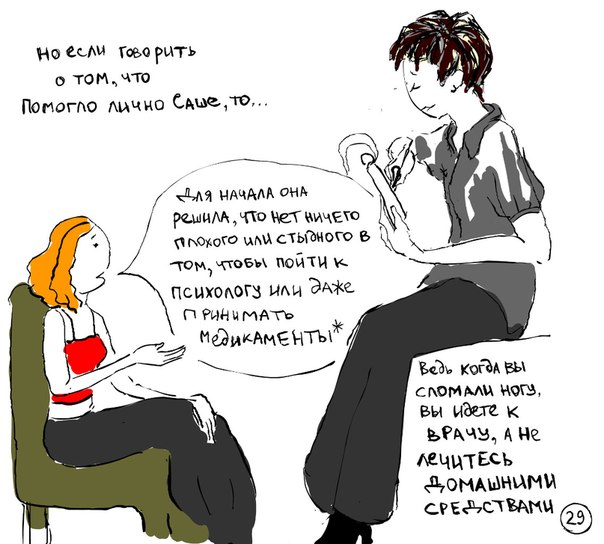 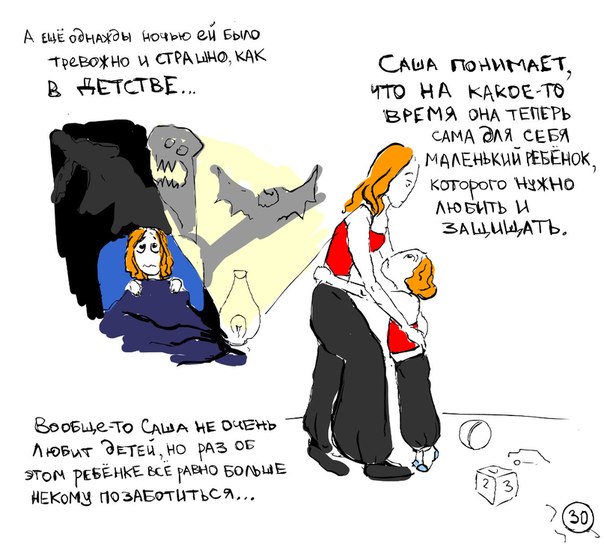 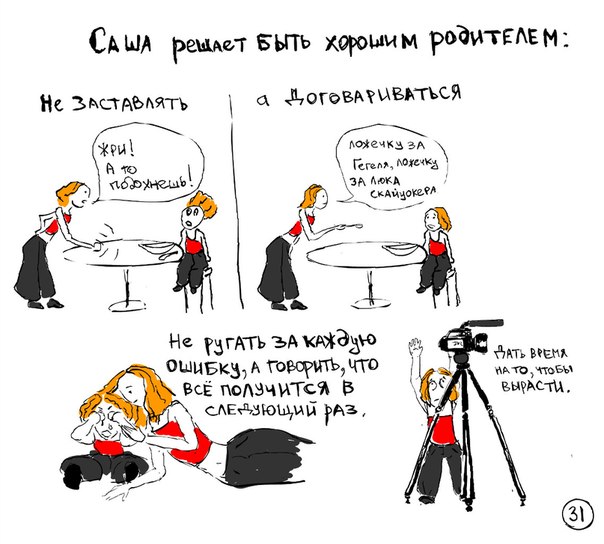 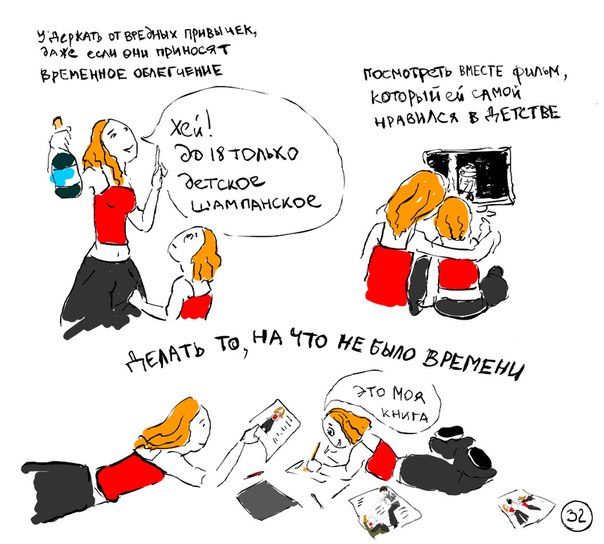 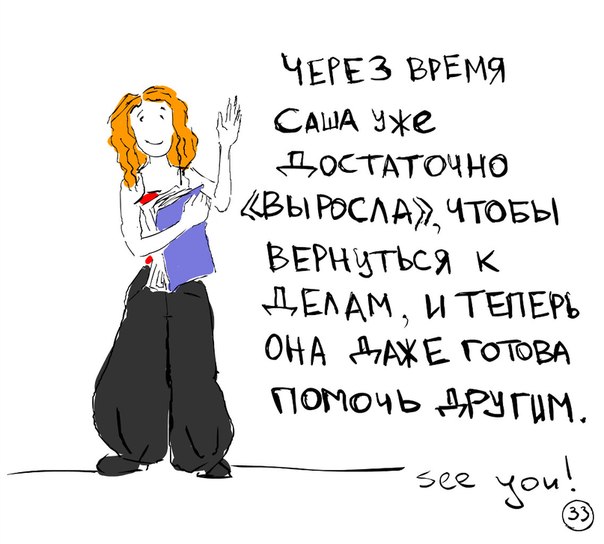